Biochemistry of Cardiac Muscle-1
Specifity of cardiac metabolism
The heart is one of the  most active and highly oxidative 
  organ in the body.
- Myocardial function depends on a fine equilibrium between 
  the work the heart has to perform to meet the requirements of 
  the body which conjugates a series of electrophysiological, 
  biochemical and mechanic events, resulting in the pumping 
  of blood to all bodily tissues and the energy to be synthesized 
  and transferred as  ATP molecules to sustain excitation-
  contraction coupling.

To support high rates of cardiac power, metabolism is designed 
  to generate large amount of ATP by oxidative phosphorylation 
  to meet energetic demand for  generating the needed 
  mechanical force, and for maintaining cellular homeostasis.
The energetic metabolism of the cardiomyocyte consists of three key components: 
1- Capture and utilization of primary substrates, with the  
    incorporation of their metabolites into TCA cycle; 
2- Oxidative phosphorylation, which occurs in ETC within 
    the internal mitochondrial membrane; and 
3- The phosphocreatine (PC)-creatine kinase (CK) energy 
    transference system, a network for phosphate transference 
   from ATP to creatine (an “energy-storing” molecule), 
   through mitochondrial CK and yielding PC (an important 
   source of energy under high-demand conditions).

N.B. Mitochondria occupies ~30% of cardiomyocyte space.
- The metabolic machinery of the heart utilizes oxygen up to 
  80%-90% of the maximum capacity of ETC ; however, at a 
  resting state, the heart operates at only 15%-25% of its 
  maximum oxidative capacity.
- Cardiomyocytes show an elevated rate of ATP hydrolysis, 
  which is strongly linked to oxidative phosphorylation because 
  under non-ischemic conditions, over 95% of these cells’ ATP is 
  produced in this process. 
- Under basal aerobic conditions: 
1- 60% of energy comes from FAs, but their synthesizing 
    capacity for these molecules is relatively low. As a result, 
    these cells depend fundamentally on the influx of FAs from 
    the vascular compartment, and thus, the rate of FAs 
    consumption by cardiac muscle is principally determined by 
    the concentration of non-esterified FAs in plasma.
2- 35% from carbohydrates 
3- 5% from amino acids an ketone bodies.
 ~ 60-70% of ATP hydrolysis is used for muscle contraction, 
  ~30 - 40% for the sarcoplasmic reticulum (SR) Ca2+-ATPase 
  and other ion pumps.
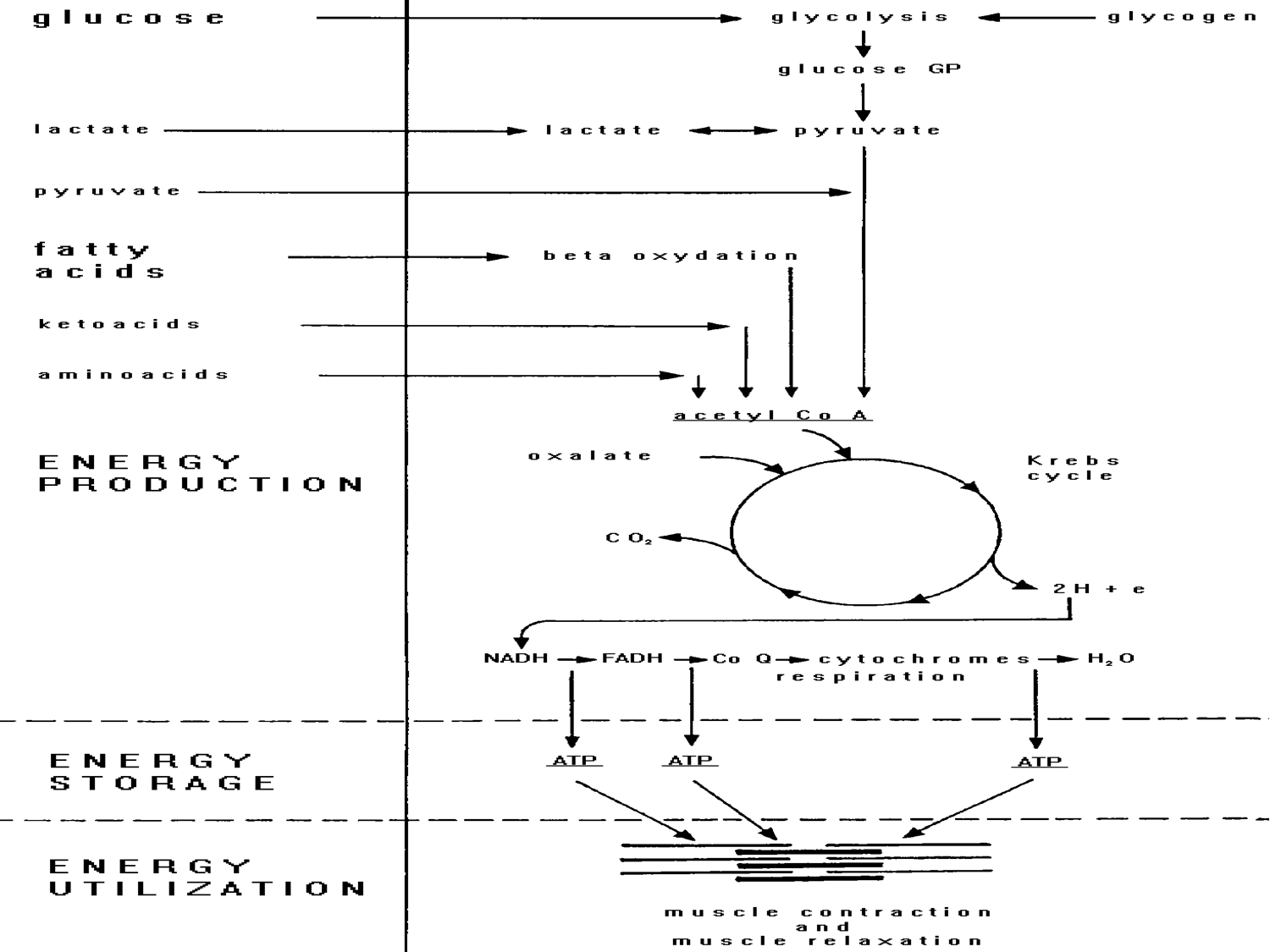 Regulation of metabolic pathways in the heart







 CAC is fueled by acetyl-CoA  formed by oxidative 
  decarboxylation of pyruvate (glycolysis) (10-40%) + from β-
  oxidation of FA (60-90%). 
The reducing equivalents: NADH and FADH2 (generated 
  by glycolysis, oxidation of lactate, pyruvate and β-
  oxidation of Fas ) deliver electrons to ETC → ATP (oxidative 
  phosphorylation).
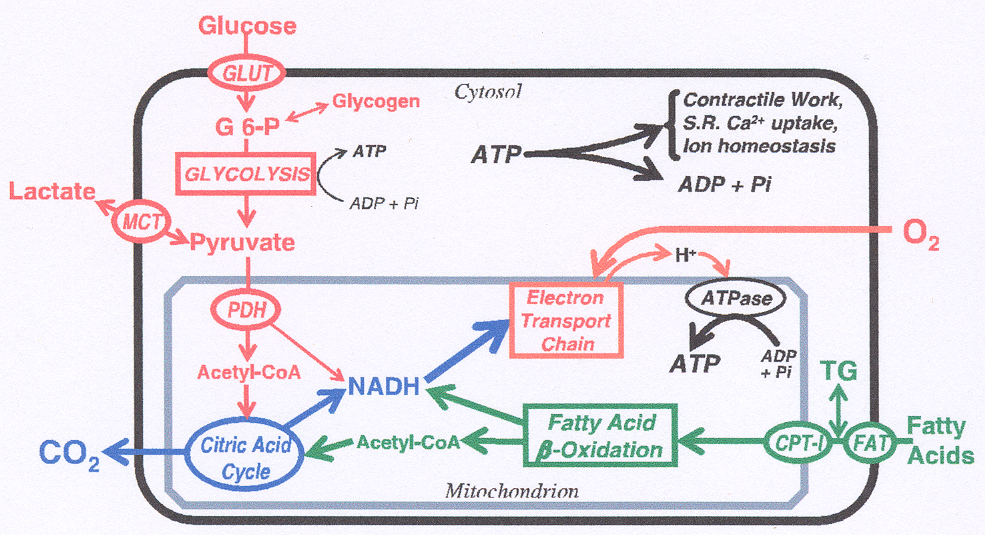 Carbohydrate metabolism

Glycolytic substrate is derived from exogenous glucose and glycogen stores.

 Glycogen pool in the heart is relatively small (~30 mmol/g 
  wet wt compared with ~150 mmol/g wet wt  in skeletal 
  muscles).

 Glucose transport into cardiomyocyte is regulated by 
  transmembrane glucose gradient and the content of glucose 
  transporter in the sarcolema –GLUT-4 which is translocating to 
  the membrane in response to signaling by insulin, increased 
  work demand, or ischemia, with GLUT1 playing an 
  accessory role.
- Glycolytic pathway converts glucose 6-phosphate and NAD+ 
  to pyruvate and NADH, generating 2 ATP molecules for each 
  glucose molecule. Under anaerobic condition, pyruvate is 
  converted to lactic acid (non-oxidative glycolysis). Under 
  aerobic condition, pyruvate and NADH are shuttled to the 
  mitochondrial matrix to generate CO2 and NAD+. 

 Glyceraldehyde-3-phosphate dehydrogenase (GAPDH) 
  converts glyceraldehyde-3-phosphate to 1,3-
  diphosphoglycerate → production of NADH.

 GAPDH is major regulatory step, it is inhibited by the 
  accumulation of NADH and activated by NAD+.

 Severe ischemia in heart → lactate and NADH 
  accumulation → cessation of oxidative metabolism and 
  lactate production.
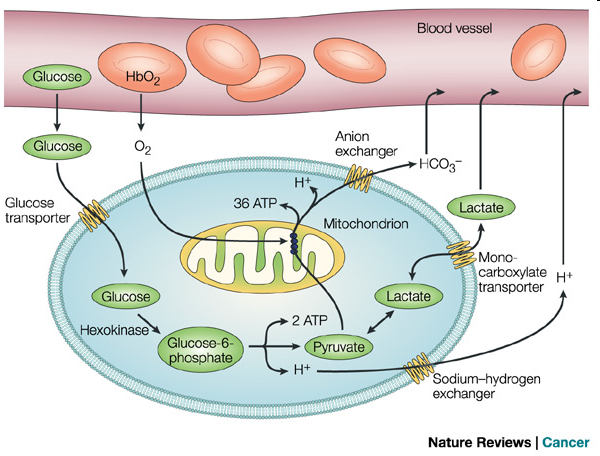 - PFK-1, the key regulatory 
  enzyme in glycolytic pathway 
  catalyzes the second 
  irreversible step.
- PFK-1 utilized ATP 
  → fructose 1,6-bisphosphate, 
  is activated by ADP, AMP 
  and Pi and inhibited by ATP 
  and fall in pH.
- PFK-1  can be also 
  stimulated by fructose 2,6-
  bisphosphate (formed from 
  fructose 6-phosphate by 
  PFK-2).
In the mitochondria pyruvate is:
1- Oxiditively decarboxylated  
    into acetyl CoA by pyruvate 
    dehydrogenase (PDH) 
or
2- Carboxylated into oxaloacetate 
    by pyruvate carboxylase 
or 
 Reduced in cytosol to lactate by 
  lactate dehydrogenase.
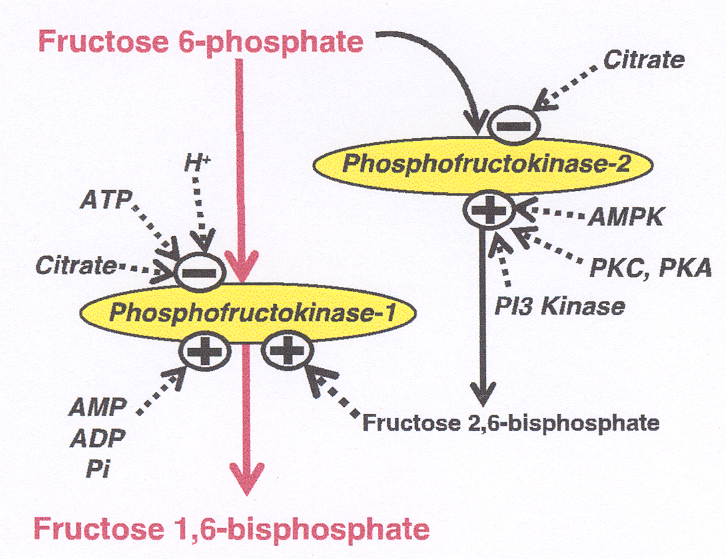 - The control of PDH activity is an essential part of overall 
  control of glucose metabolism.

 PDH – mitochondrial multicomplex, activity is controlled by 
  work, substrate and hormones.

 Lactate is released in the blood stream through specific 
  transporter, which has critical role in maintaining the 
  intracellular pH (removes also the protons produced by 
  glycolysis).

Lactate metabolism
- During starvation, lactate can be recycled to pyruvate.
  NAD+ is reduced to NADH [2.5 ATP - lactate oxidation 
  to pyruvate].  
- Pyruvate is then burned aerobically in the CAC, liberating 
  (12.5) ATP per cycle.
- Although only 2% the heart’s ATP is produced in glycolysis, but 
  it becomes very important under anaerobic or ischemic status. 
- Indeed, in heart failure and hypertrophy, there is a metabolic 
  switch towards favoring carbohydrate over FAs metabolism in the 
  heart.
- Glycolytic intermediates can participate in several additional 
  pathways that do not lend to ATP generation. 
- These pathways are of biological significance in the heart 
  despite the small fluxes. 
- Glucose 6-phosphate produced by the hexokinase reaction 
  enters PPP, yielding NADPH during the oxidative phase and 5-
  carbon sugars in the non-oxidative phase.
- The supply of NADPH from the PPP is important for 
  antioxidant defense as NADPH is required for maintaining the 
  level of reduced glutathione.
- End products of the non-oxidative phase of the PPP are also 
  of significance as ribose 5-phosphate becomes a substrate for 
  nucleotide or nucleic acid synthesis while xylulose 5-phosphate 
  has been suggested as a transcriptional signaling molecule.

- An alternative fate of G6P is the production of sorbitol, via 
  the enzyme aldose reductase , in the polyol pathway. 

- The role of polyol pathway in normal cardiac metabolism is 
  unknown but increased flux has been noted in diabetic patients 
  and has been associated with abnormal glucose metabolism and 
  cardiac dysfunction. Also, increased aldose reductase flux has   
  been implicated in the myocardial response to ischemia-
  reperfusion injury.
- The glycolytic intermediate fructose 6-phosphate can diverge 
  into the hexosamine biosynthetic pathway, yielding uridine 
  diphosphate -N- acetylglucosamine , via the enzyme glutamine 
  fructose 6-phosphate amidotransferase 

- Uridine diphosphate –N -acetylglucosamine is participating in 
  O-linked glycosylation reactions of proteins, it is observed in 
  diabetes and proposed to be responsible for alteration of insulin 
  sensitivity and fatty acids oxidation.
Fatty acids metabolism









- FAs enter the cardiomyocyte by: 
Passive diffusion
Protein-mediated transport across sarcolema – fatty acid translocase (FAT) or plasma membrane fatty acid binding protein (FABP).
- Fatty acyl-CoA synthase (FACS) activates nonesterified F.A. by esterification to fatty acyl-CoA.
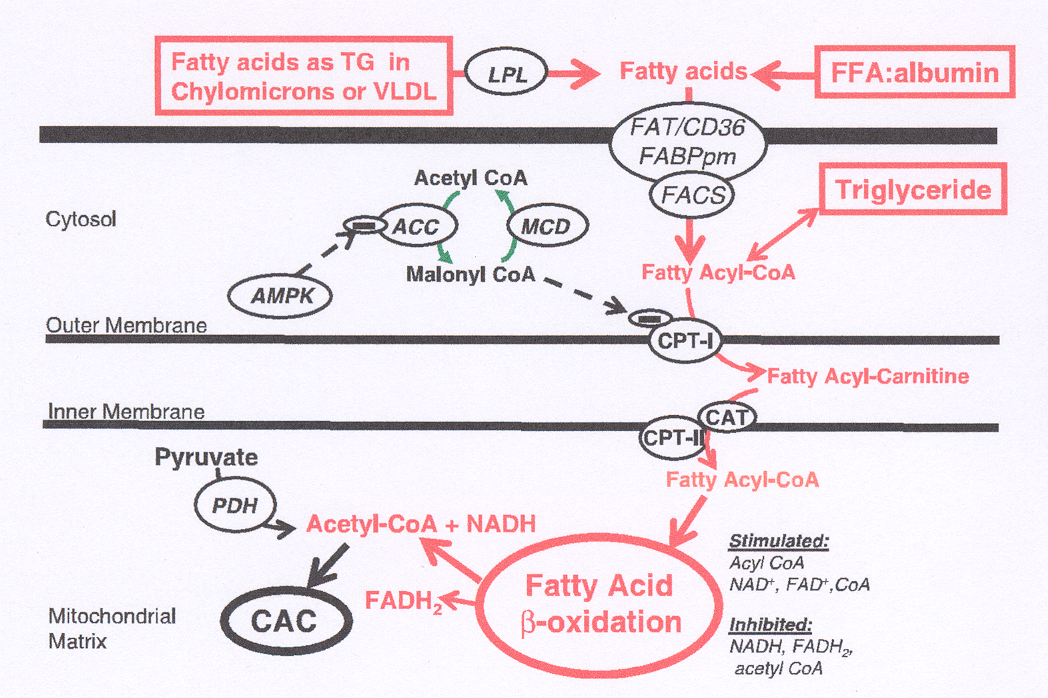 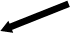 - FAT/CD36 is one of the main translocases, most abundantly 
  expressed in cardiomyocytes, an 80 kDa integral membrane 
  glycoprotein which is stored in intracellular compartments and 
  transported towards the cell membrane in response to increased 
  energy demands. It is also the most important FAs translocase 
  in the heart and has a key role in the entry of long-chain FAs 
  into cardiomyocytes.

- Excessive expression of FAT/CD36 has been associated with 
  impaired cardiac insulin sensitivity, reduced uptake of glucose, 
  and excessive uptake of FAs, subsequently causing 
  cardiomyocyte lipotoxicity and retention of GLUT4 in their 
  cytoplasm.

- In addition to plasma concentration of FAs, an important long-
  term regulator of β-oxidation of Fas is the modulation by 
  peroxisome proliferator-activated receptor (PPAR). 
- Numerous coactivator proteins, such as PPAR-γ co-activator 
  1-α can powerfully induce the transcription of PPAR target 
  genes.
- The targeted genes are including those involved in FAs storage 
  (such as diacylglycerol acyltransferase, promoted by PPARα), 
  FA oxidation (such as medium-chain acyl-CoA dehydrogenase, 
  promoted by PPARα/ β/δ/γ), and glucose metabolism (such as 
  pyruvate dehydrogenase kinase 4, promoted by PPARα).

- PPAR and PPARγ also plays an important role in the 
  regulation of oxidative stress in the cardiovascular system, with 
  several isoforms implicated in various transcriptional 
  mechanisms for antioxidant genes. Such as promoting the 
  transcription and activation of Cu/Zn-SOD, Cu/Mn-SOD and 
  catalase in cardiac tissues. Furthermore, PPARα augments IGF-1 
  transcription, subsequently activating the IGF-1/PI3K pathway, 
  inhibiting apoptosis and protecting cardiomyocytes under 
  ischemic stress.
- Long chain fatty acyl-CoA can be:
  1- Esterified  to triacylglycerols (glycerolphosphate   
      acyltransferase) →→intracardiac triacylglycerols pool (10-
      30% of FA)
   2- Or converted to long chain fatty acylcarnitine by carnitine 
       palmitoyltransferase -I (CPT-I) between inner and outer      
       mitochondria membranes.
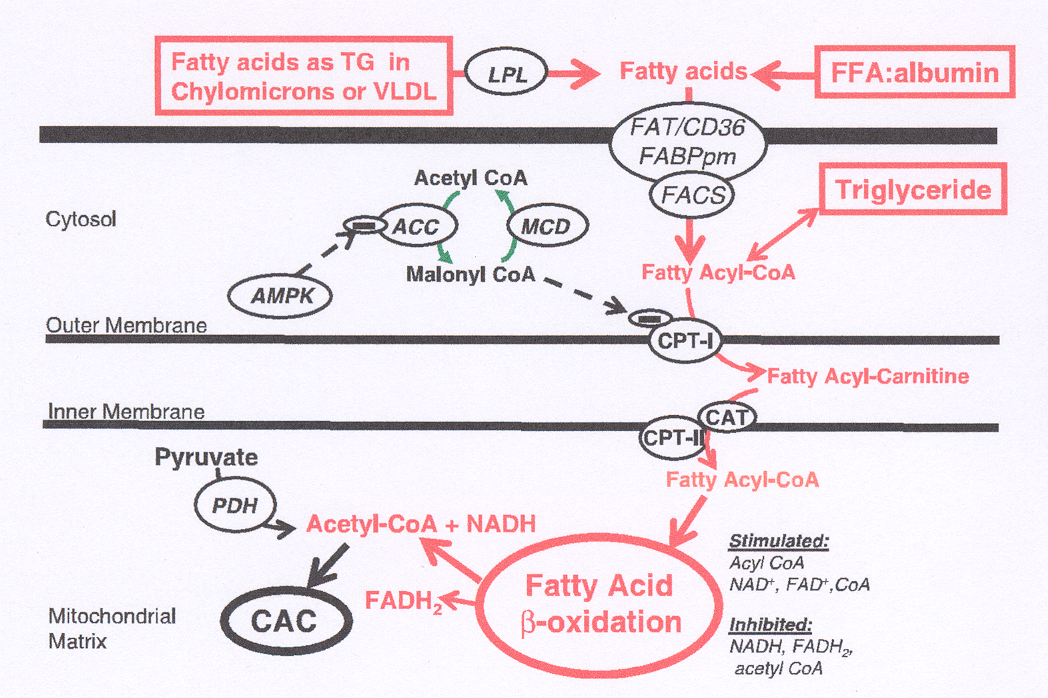 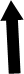 - Carnitine acyltranslocase (CAT) transports long-chain 
  acylcarnitine across the inner membrane in exchange for free 
  carnitine.
- Carnitine palmitoyltransferase II (CPT-II) regenerates long 
  chain acyl-CoA  to free fatty acyl-CoA

 CPT-I can be strongly inhibited by malonyl CoA (on the 
  cytosolic side of the enzyme).
- Two isoforms of CPT-I:
- liver CPT-Iα and heart CPT-Iβ
 CPT-Iβ is 30-fold more sensitive to malonyl -CoA 
  inhibition.
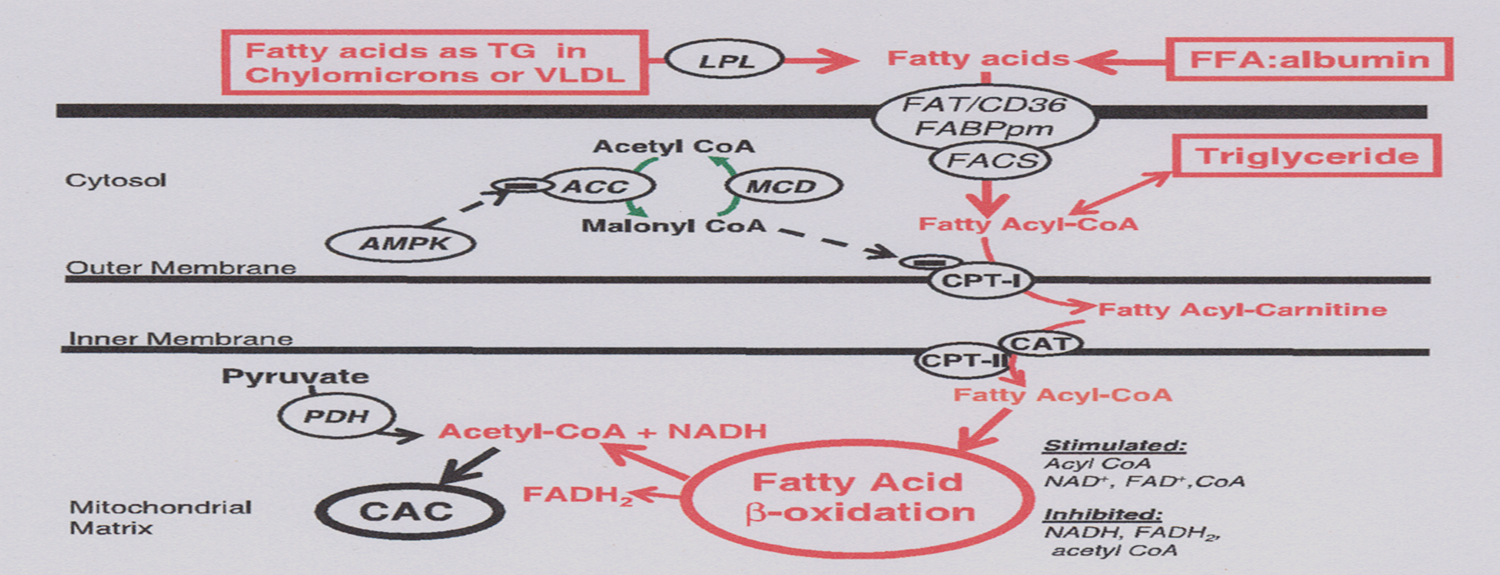 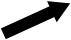 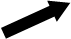 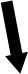 - Malonyl -CoA - key physiological regulator of FA oxidation 
  in heart (in malonyl -CoA → FAs uptake and oxidation).
 Formed from the carboxylation of acetyl-CoA (acetyl-
  CoA carboxylase – ACC) from extramitochondrial acetyl-
  CoA (derived from citrate via ATP- citrate lyase reaction)
Rapid rate of turnover in the heart.

 ACC activity is inhibited by phosphorylation of AMPK 
  (AMP-activated protein kinase) → acceleration of FA 
  oxidation.

- FAs undergo β-oxidation generating NADH and FADH2.
  Acetyl-CoA formed in b-oxidation generate more NADH in 
  TCA cycle.
Interregulation of fatty acid and carbohydrate oxidation
The primary physiological regulator of flux through PDH 
  and the rate of glucose oxidation 
  in the heart is fatty acid oxidation.
 PDH activity is inhibited by high
   rate of FA oxidation  via an 
   increase in mitochondrial 
  acetyl-CoA/free CoA and 
  NADH/NAD+ which activates 
  PDH kinase.
- Inhibition of FA oxidation 
   increases glucose and lactate 
   uptake and oxidation by:
1- Decreasing citrate levels 
    and activation of PFK
2- Lowering acetyl CoA 
    and/or NADH levels in the 
    mitochondria
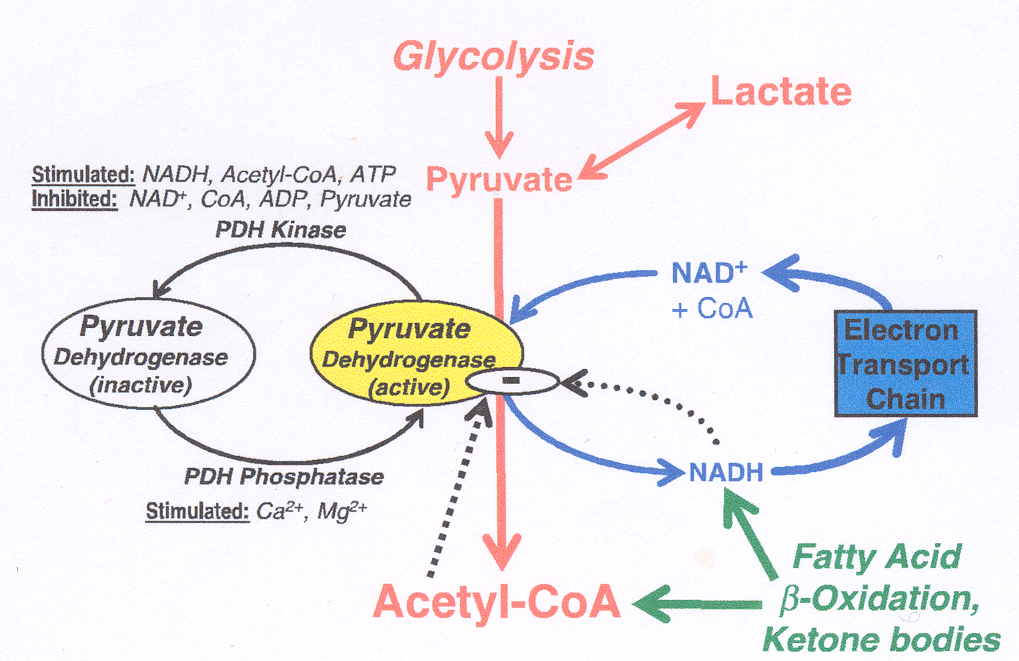 Fatty acids vs. glucose as energetic substrates
- The selection of energetic substrates in cardiomyocytes is a 
  fundamental step for the constant generation of ATP which 
  depends on the dynamic metabolic requirements in each body 
  at a given time. 
- This flexibility is present during fetal development; however,  
  after birth, FAs become the preferential substrates, due to the 
  increased availability of oxygen and dietary fats. 
- Infants with mutations in genes involved in FA metabolism 
  have been documented to develop cardiomyopathy when 
  under stress. 
- Likewise, in heart failure and left ventricular hypertrophy 
  (when the oxidative capacity of mitochondria in 
  cardiomyocytes is diminished), there is a shift towards a 
  predominance for glucose metabolism
- Several reports have shown that cardiac efficiency, in 
  terms of oxygen consumption, is greater when oxidizing 
  glucose and lactate rather than FAs. 

- The increase in oxygen consumption during utilization of FAs 
  is accompanied with no changes in mechanical capacity of the 
  left ventricle, which suggests a greater functional capacity for 
  this chamber when utilizing glucose. 

- This may be due to the higher level of oxidative stress caused 
  by the oxidation of FA in comparison with carbohydrates, due 
  to the increased oxygen consumption rate in the former.

- The ATP synthesis/oxygen consumption rates for glucose and 
  lactic acid are 3.17 and 3.00, respectively; whereas they are 
  2.80 and 2.86 for palmitate and oleate, respectively
- When comparing palmitate with glucose, the complete  
  oxidation of 1 molecule of palmitate yields 92 ATP molecules 
  and requires 46 oxygen atoms, while 1 molecule of glucose 
  generates 30 ATP molecules and uses 12 oxygen atoms. 
- Thus, despite FAs clearly yielding greater amount of ATP, this  
   occurs at the expense of larger oxygen requirements.
- Furthermore, β-oxidation of FA generates more lipid 
  peroxidation due to ↑ delivery of NADH and FADH2 to ETC and 
  production of superoxide anion.
- In addition, elevated free FAs are harmful in the ischemic 
  myocardium, augmenting cell damage in the first hours of AMI. 
- Various systemic conditions such as obesity cause elevated 
  serum free FAs which can potentiate β-oxidation, and thus 
  increase lipid traffic in cardiomyocytes, prompting lipotoxicity. 
- This process can lead to contractile dysfunction, insulin 
  resistance and apoptosis in association with accumulation of 
  ceramides.
- Partial inhibition of free FAs oxidation in the myocardium can 
  prevent or diminish tissue damage and dysfunction under 
  conditions of ischemia or reperfusion, diabetic cardiomyopathy, 
  and AMI. 
- This occurs because the heart shifts towards glucose as the main 
  source for ATP synthesis, which reduces the oxygen demand by 
  11%-13% and therefore improves cardiac efficiency and protects 
  mitochondrial function.